5.7 CPCTC
What We Will Learn
Using CPCTC
Using CPCTC
CPCTC is Corresponding Parts of Congruent Triangles are Congruent
Show two triangles congruent first, then corresponding parts are congruent
Use CPCTC in proof
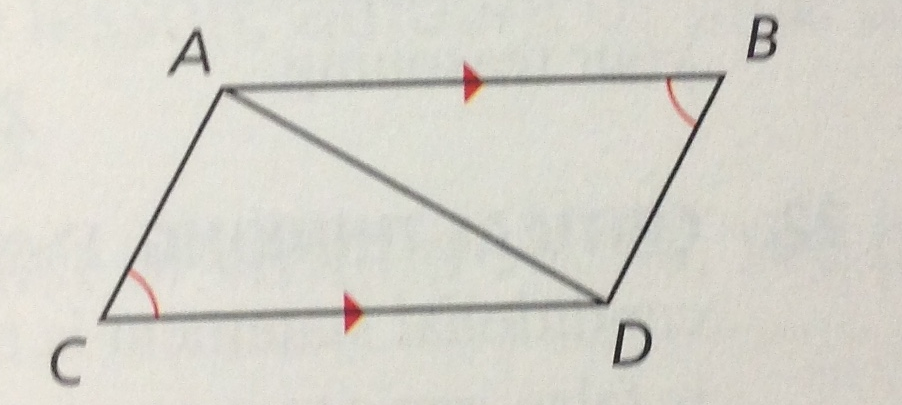